Статистика 
выявления и пресечения нарушений 
Закона о защите конкуренции, Закона о рекламе
за 3 квартала 2017 года
Типичные нарушения антимонопольного законодательства хозяйствующими субъектами
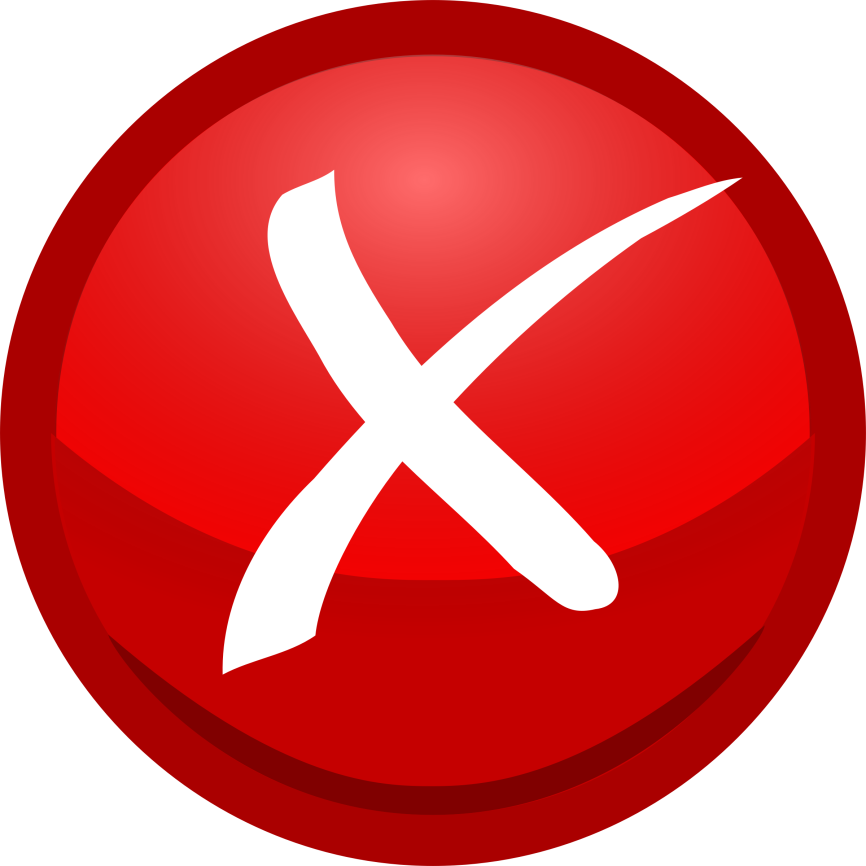 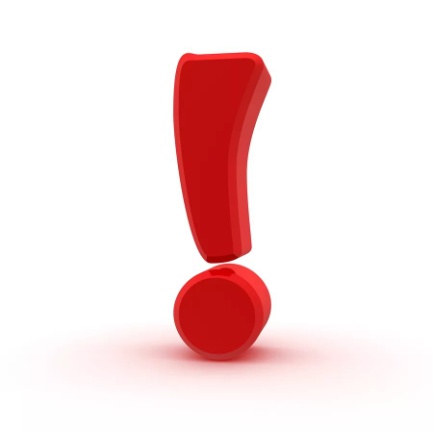 Нарушения субъектов естественных монополий: 
неуказание существенной информации в тех.условиях;
предъявление дополнительных требований ;
сокращение сроков оплаты.
3
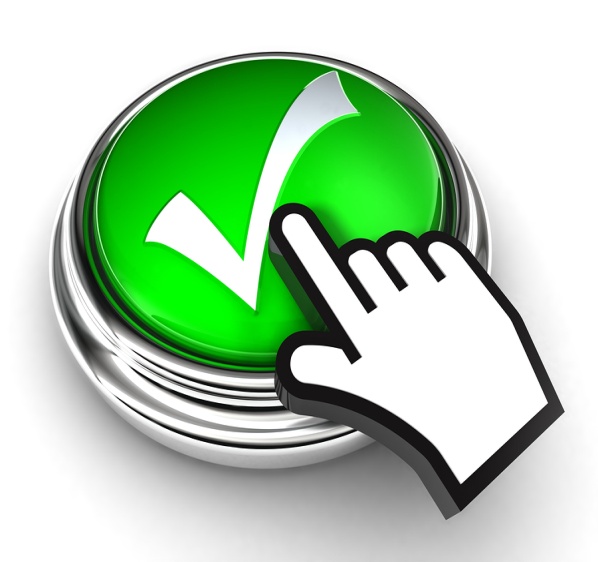 Решение:
усилить контроль за исполнением Правил, регулирующих Вашу деятельность.
4
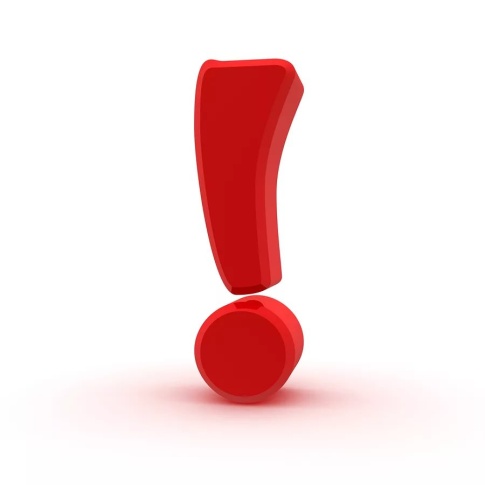 НАРУШЕНИЕ:
Антиконкурентные соглашения в ходе торгов, направленные на поддержание цен в ходе торгов, запрещенные статьей 11 Федерального закона от 26.07.2006 «О защите конкуренции» (картель).
5
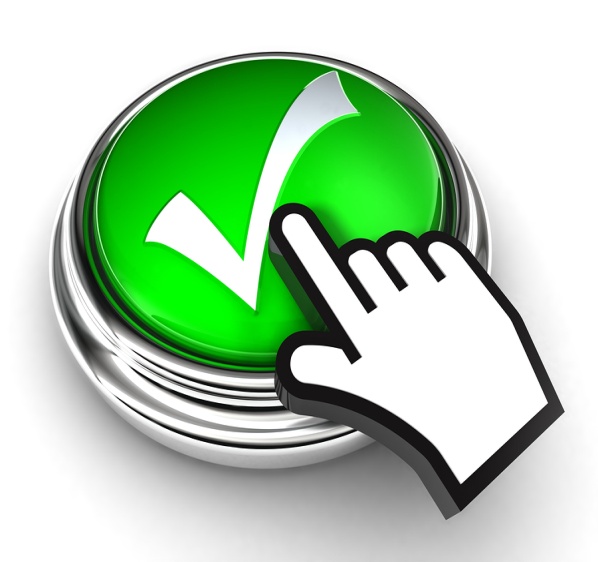 Решение:
честная конкурентная борьба
6
Типичные нарушения антимонопольного законодательства органами власти
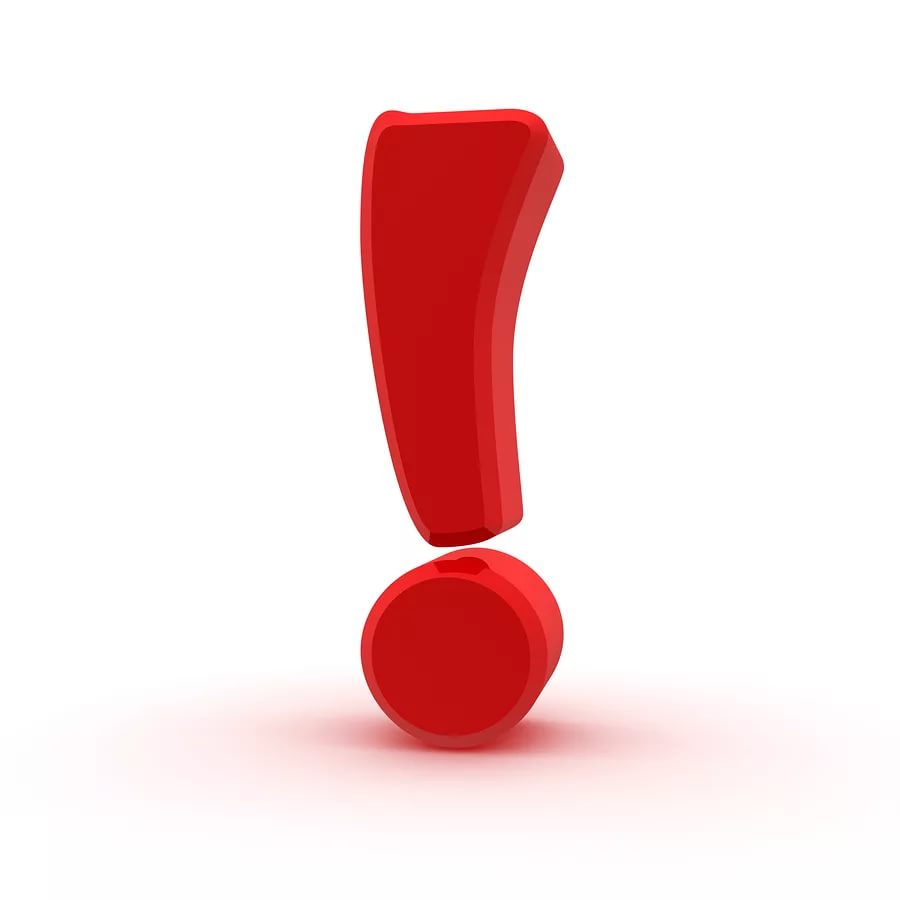 передача в хозяйственное ведение муниципального унитарного предприятия и безвозмездное пользование объекты, необходимые для организации тепло-, водоснабжения и водоотведения.
8
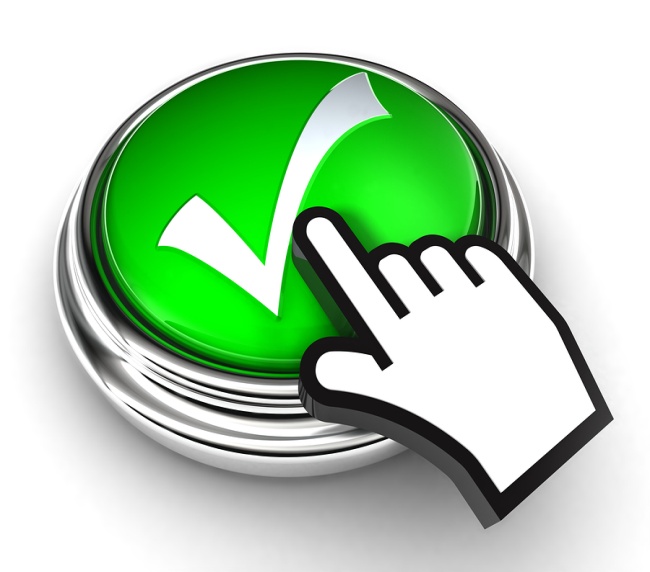 РЕШЕНИЕ:

Объекты тепло-, водоснабжения и водоотведения;
1) заключение договора аренды 
(срок с момента ввода в эксплуатацию не превышает 5 лет);
2) Заключение концессионного соглашения (срок с момента ввода в эксплуатацию превышает 5 лет).
9
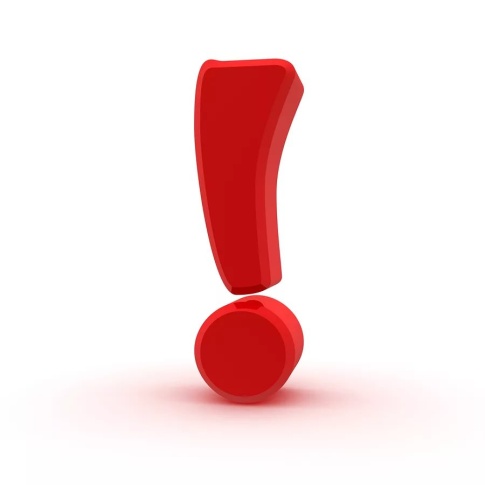 НАРУШЕНИЕ:
не отслеживается исполнение выданных предписаний о демонтаже незаконно установленных рекламных конструкций.
10
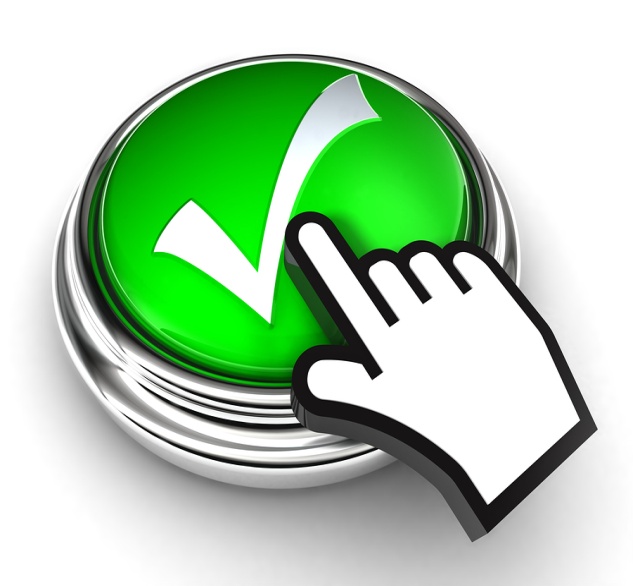 РЕШЕНИЕ:
усилить контроль за исполнением выданных предписаний, а также фиксировать исполнение выданных предписаний в письменном виде
11
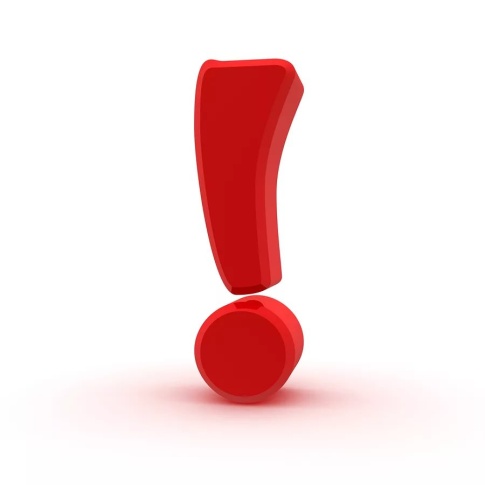 выдача свидетельств и карт маршрутов муниципальных перевозок без проведения открытых конкурсов;
12
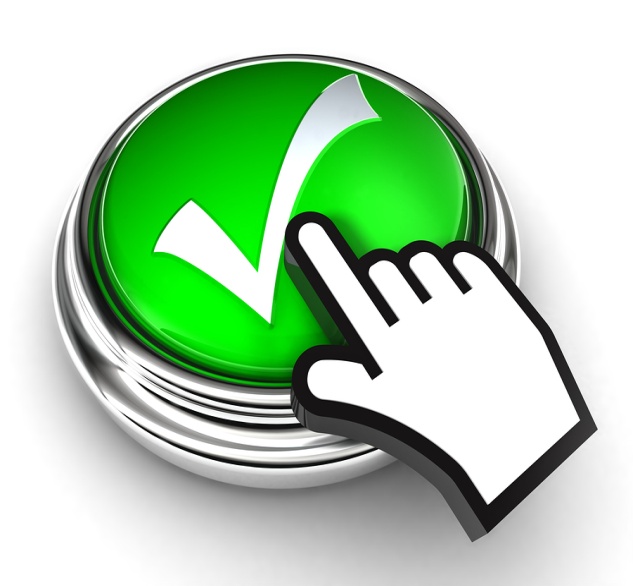 РЕШЕНИЕ:

заключение уполномоченным органом государственных или муниципальных контрактов в соответствии в ФЗ-44, с учетом положений 220-ФЗ (по регулируемым тарифам);
 проведение открытого конкурса на право осуществления перевозок по маршруту регулярных перевозок (по нерегулируемым тарифам).
13
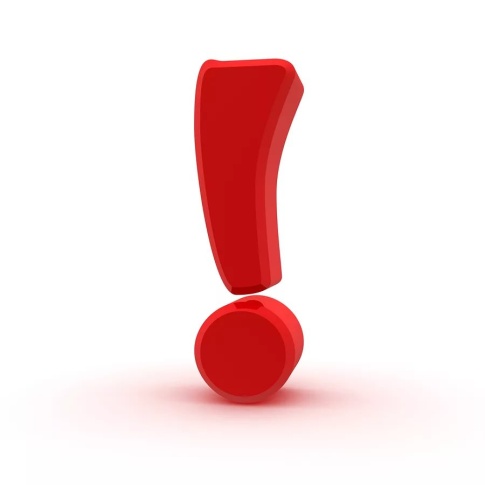 передача муниципального имущества одному и тому же лицу по разным договорам, предусматривающим переход прав владения и пользования, заключенным сроком на 30 календарных дней.
14
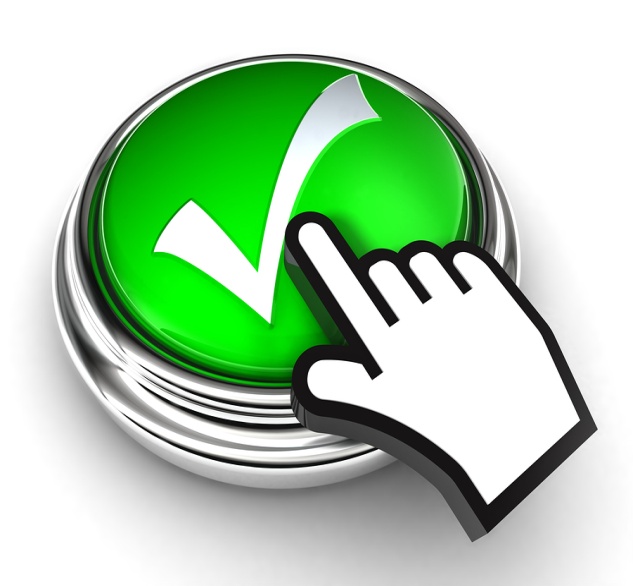 РЕШЕНИЕ:

      1) Усилить контроль за передачей государственного (муниципального) имущества в аренду;
      2) Контроль за передачей подведомственными учреждениями государственного (муниципального) имущества в аренду.
15
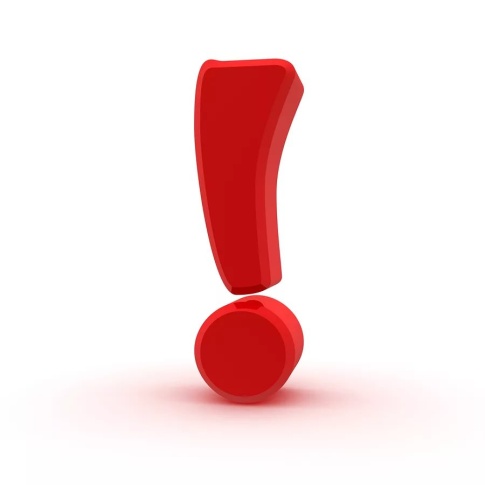 превышение порога в 25% на территории МО Республики Алтай;
16
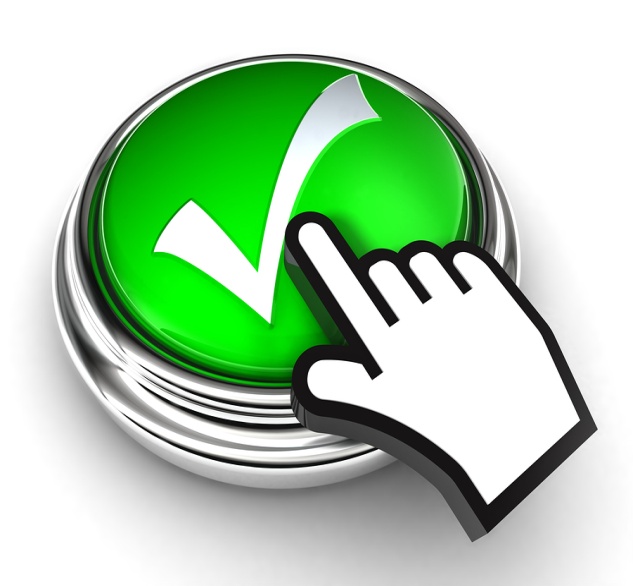 РЕШЕНИЕ:

     в целях недопущения превышения порога в 25% ежегодно рассчитывать долю объема всех реализованных продовольственных товаров в денежном выражении за предыдущий  финансовый год в границах муниципальных образований Республики Алтай.
17
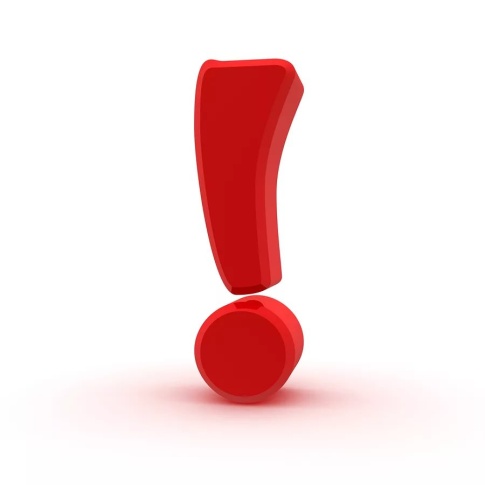 отсутствие информации об условиях отбора контрагента для заключения договора поставки продовольственных товаров и о существенных условиях такого договора в сети «Интернет»
18
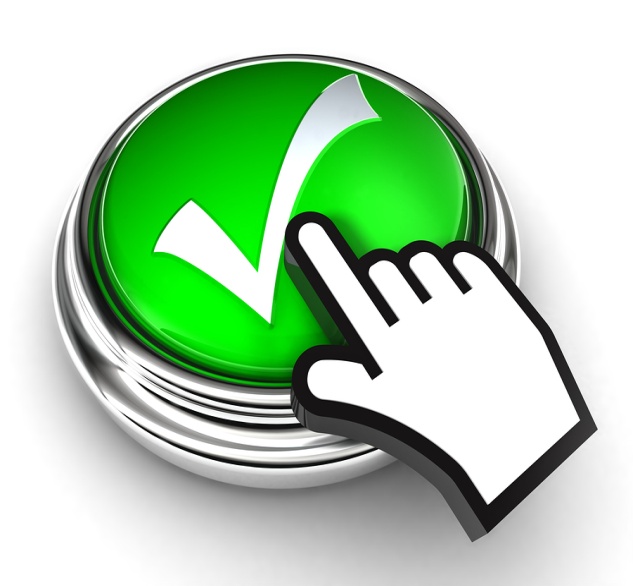 РЕШЕНИЕ:

     актуализировать информацию на официальном сайте торговой сети в сети «Интернет» в части обязательных сведений, установленных Законом о торговле.
19
Типичные нарушения рекламного
законодательства
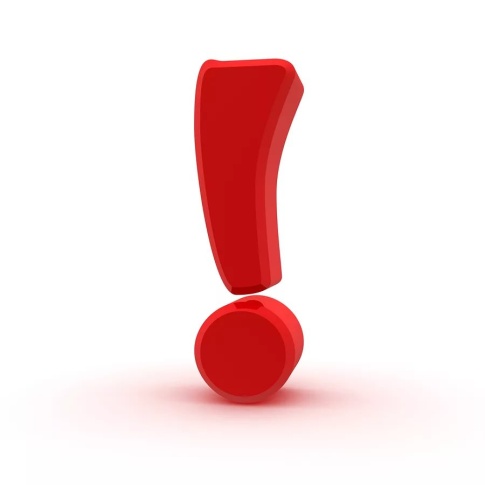 Отсутствие пометки «реклама» или пометки 
«на правах рекламы» в периодических печатных
изданиях, не специализирующихся на
сообщениях и материалах рекламного характера;
(ст.16 Федерального закона от 13.03.2006 № 38-ФЗ «О рекламе»)
21
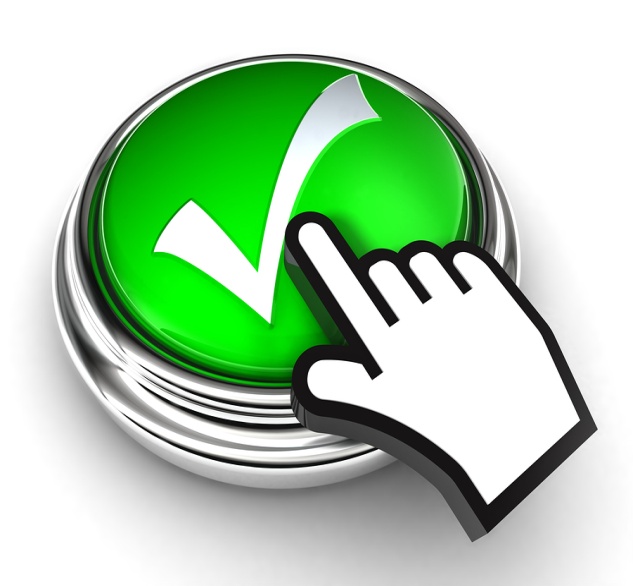 РЕШЕНИЕ:

     размещать пометку «реклама» или пометку «на правах рекламы» на КАЖДОЙ СТРАНИЦЕ, где размещается рекламная информация.
22
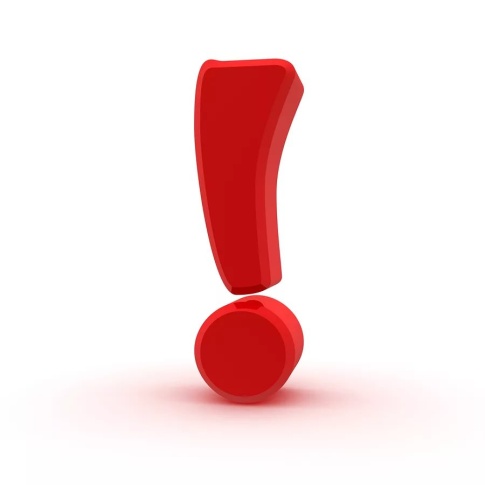 Отсутствие предупреждения о необходимости консультации у специалиста, о наличии противопоказаний к их применению и использованию (при рекламировании лекарственных
препаратов или медицинских услуг);
(ст.24 Федерального закона от 13.03.2006 № 38-ФЗ
 «О рекламе»)
23
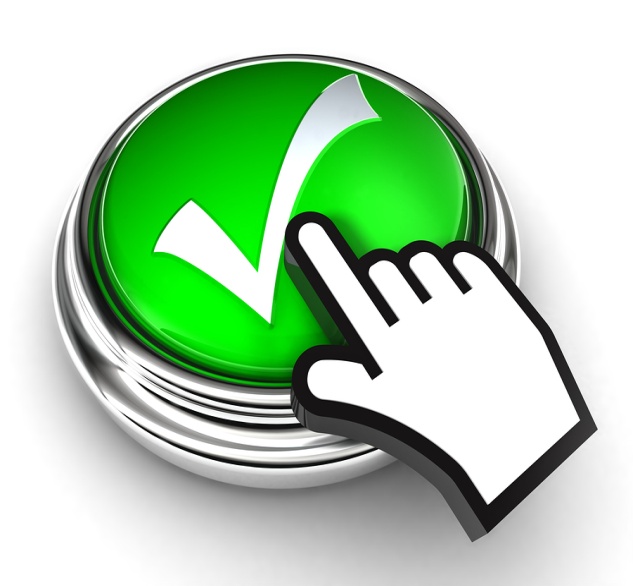 РЕШЕНИЕ:

     при размещении рекламы лекарственных препаратов и медицинских услуг следует В КАЖДОМ СЛУЧАЕ размещать указание о имеющихся противопоказаниях и необходимости получения консультации специалиста.
24
Отсутствие наименования продавца, сведений о месте нахождения и государственные регистрационные номера записи о создании юридического лица либо фамилия, имя, отчество, основные государственные регистрационные номера записи о государственной регистрации физического лица в качестве индивидуального предпринимателя.
      (ст.8 Федерального закона от 13.03.2006 № 38-ФЗ
 «О рекламе»)
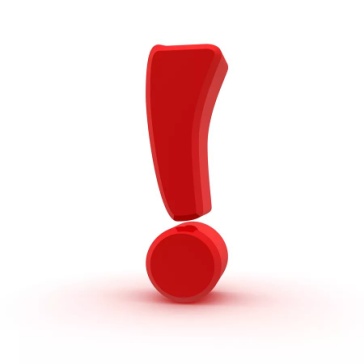 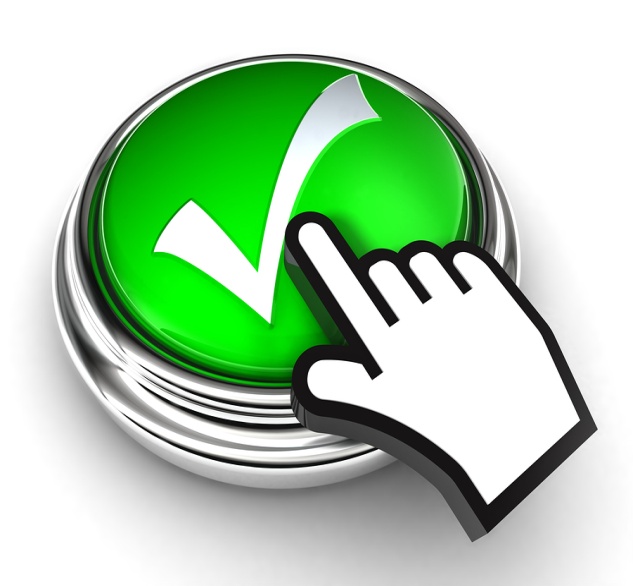 РЕШЕНИЕ:

     Управление  рекомендует обратить внимание на наличие указанных сведений в публикуемой рекламе.
26
Отсутствие в распространяемой рекламе указания на вид финансовой услуги – займа, наименования лица, оказывающего данную услугу. 
      (ст.27 Федерального закона от 13.03.2006 № 38-ФЗ
 «О рекламе»)
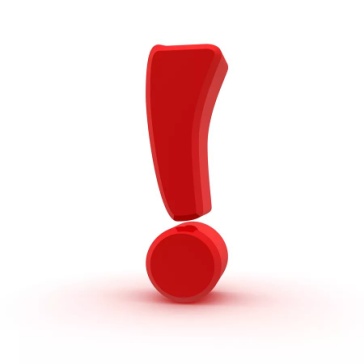 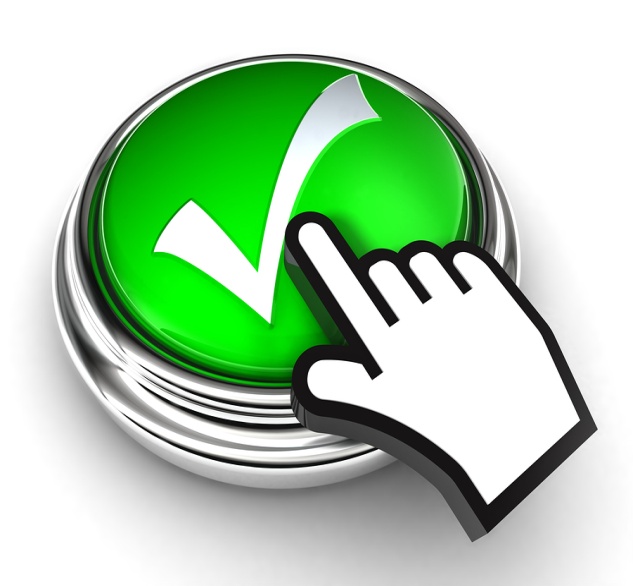 РЕШЕНИЕ:

В рекламе банковских, страховых и иных финансовых услуг и финансовой деятельности в обязательном порядке следует указывать наименование или имя лица, оказывающего эти услуги.
28
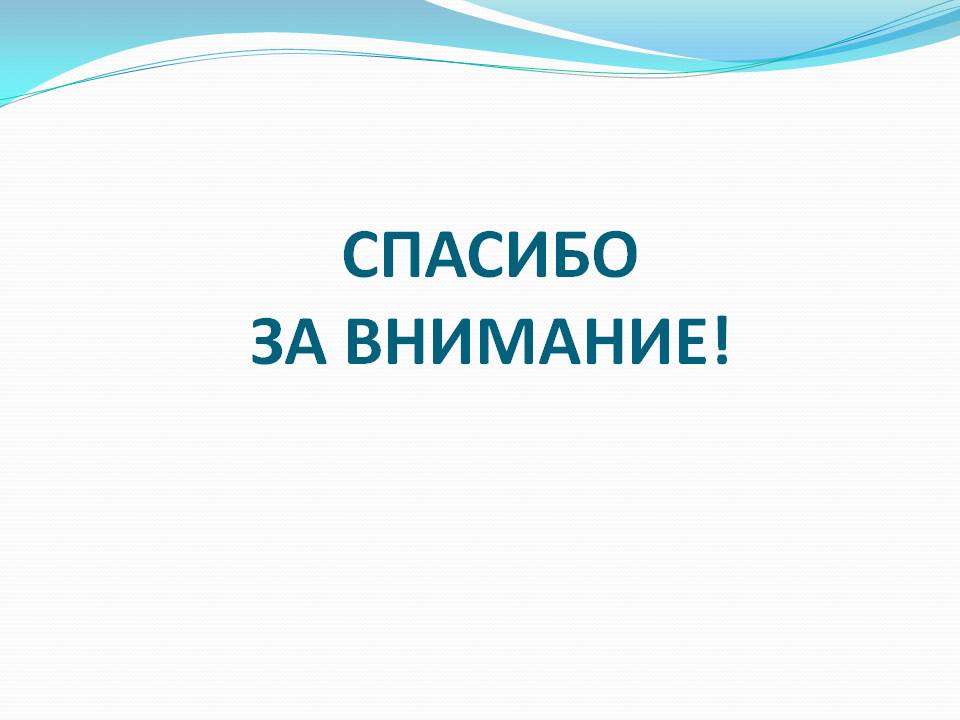 распространение рекламы по сетям электросвязи (в том числе посредством использования телефонной, факсимильной, подвижной радиотелефонной связи), без предварительного согласия абонента или адресата на получение рекламы
      (ст.18 Федерального закона от 13.03.2006 № 38-ФЗ
 «О рекламе»)
29